Тема. Озера, подземные воды, болота, мерзлота, ледники
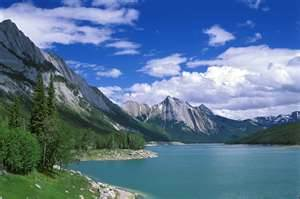 Вспомните: что такое озеро?
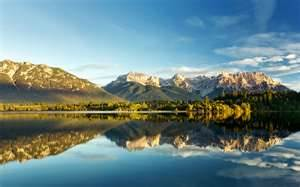 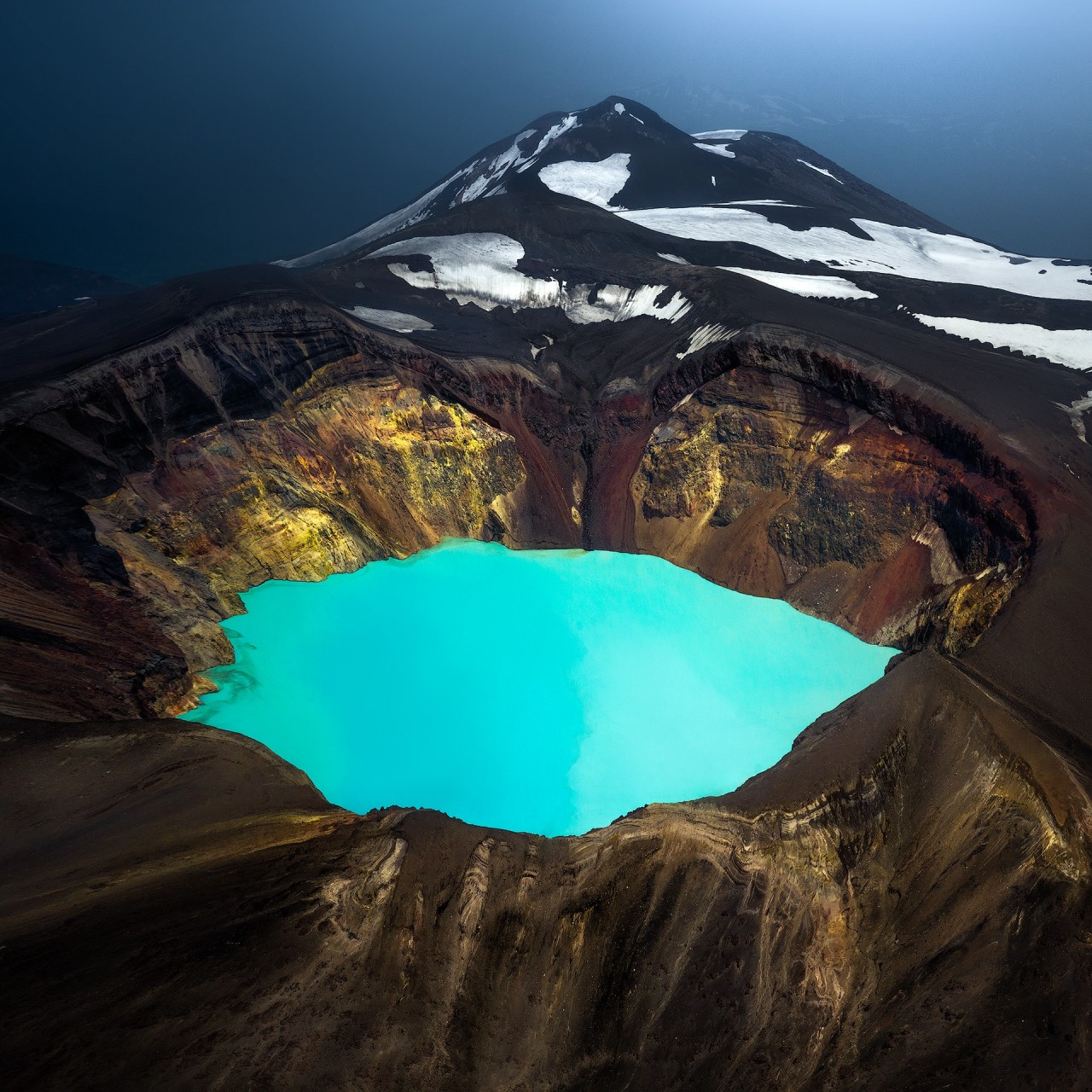 Озеро – это природное углубление, заполненное водой.
На территории России расположено более 3 млн озёр, размещение их крайне неравномерно. «Озёрные» территории России:- Северо-Запад Русской равнины;- низменности Средней и Северо-Восточной Сибири;- юг Западной Сибири.
Озеро Эльтон – самое большое и известное солёное озеро России
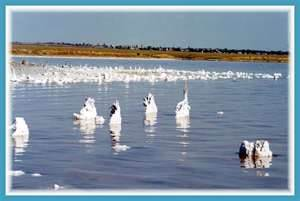 По типу котловин озёра делятся на:
Ледниковое
Тектоническое
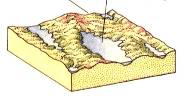 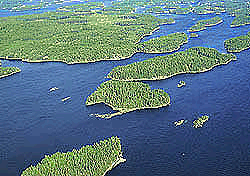 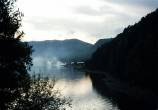 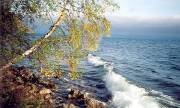 Озера северо-запада Русской равнины- Ладожское, Онежское, Селигер, Ильмень, Имандра, Псковское, Чудское; севера Сибири -  Таймыр
Озера горных районов юга Сибири – Байкал
Вулканическое
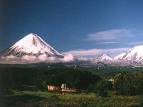 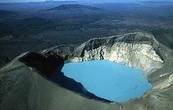 Озера Камчатки – Курильское, Кроноцкое, Карымское, Кислотное
По типу котловин озёра делятся на:
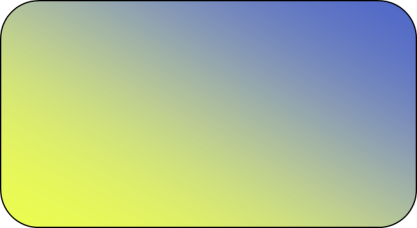 Карстовое
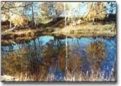 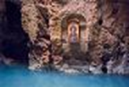 В районах распространения легкорастворимых горных пород – озеро Провал вблизи Пятигорска (Кавказ), на Урале, на севере Русской равнины.
Термокарстовое
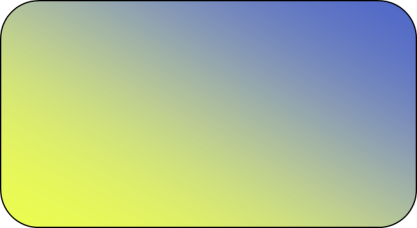 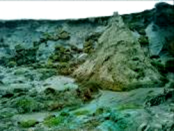 В районах развития многолетнемерз-лых пород – озеро Неджели (Саха-Якутия)
По типу котловин озёра делятся на:
Старичное
Лиманное
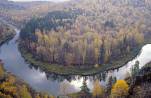 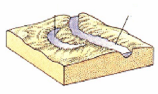 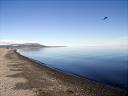 Большинство озер равнинных территорий России, расположенных в умеренном климатическом поясе
Озера-лиманы на берегах Азовского и Черного морей
Запрудное
Искусственное
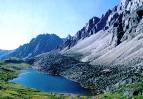 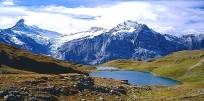 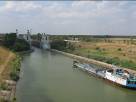 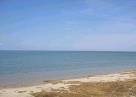 Водохранилища на крупных реках – Волге, Каме, Енисее (Рыбинское , Камское, Красноярское и др.)
Озера горных районов – Кавказа, Саян, Алтая - Телецкое
Значение озёр:
1.  Озёра влияют на климат, охлаждая и увлажняя воздух летом на побережье.
2.  Озёра питают реки.
3. Озёра изменяют рельеф (создают дно и берега, обрывы и террасы и т.д)
4. Способствуют поднятию грунтовых вод.
5. Пресные озёра – источники питьевой воды.
6. В озёрах ловят рыбу.
7.Озёра – транспортные пути.
8.Озёра – замечательные места отдыха.
Что такое болото?
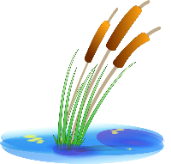 избыточно увлажненный, имеющий слой торфа, покрытый влаголюбивой растительностью
Болото
участок 
суши
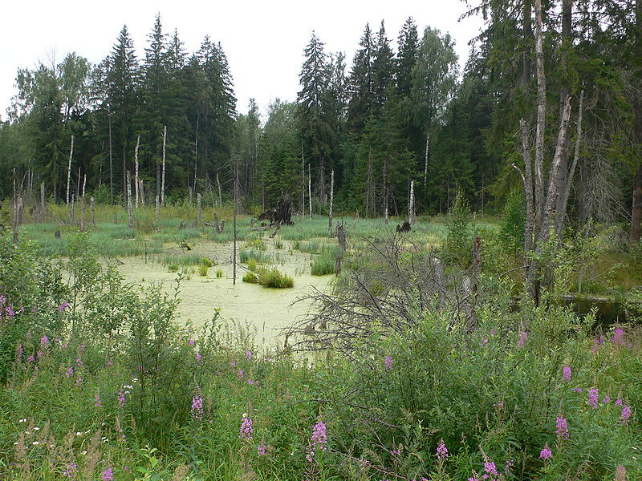 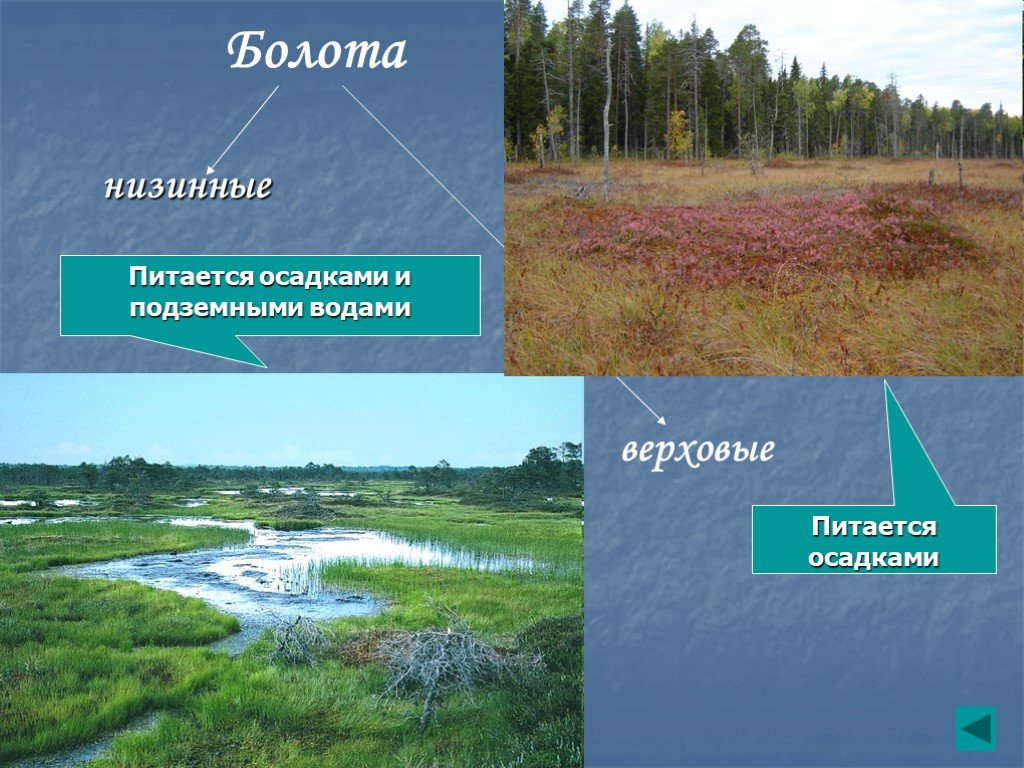 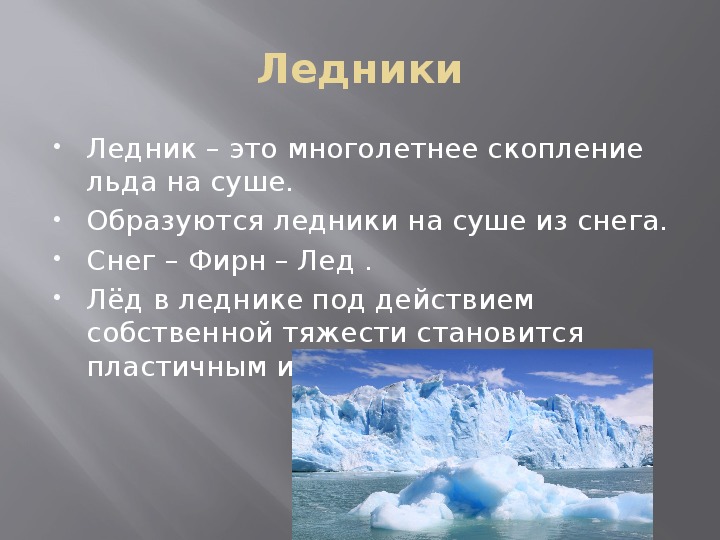 Ледники
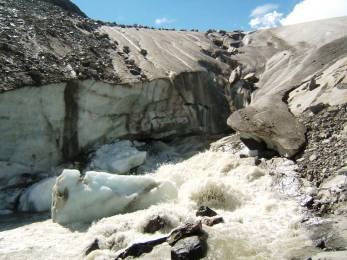 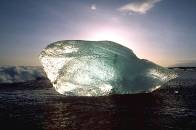 Горные ледники в России распространены на Кавказе (около 1000), на Алтае, Северном Урале, в Хибинах, Саянах, северо-востоке Сибири, на Камчатке и в Забайкалье.
Покровные ледники (95 % всех российских ледников) покрывают острова Северного Ледовитого океана и северные полуострова .
Как образуется вода в земле?
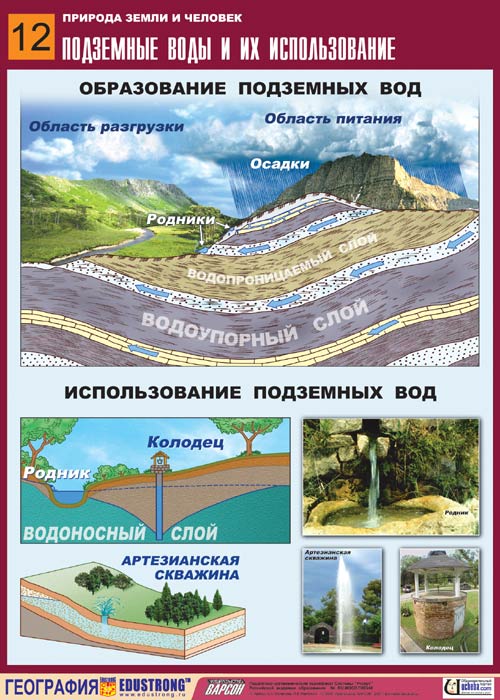 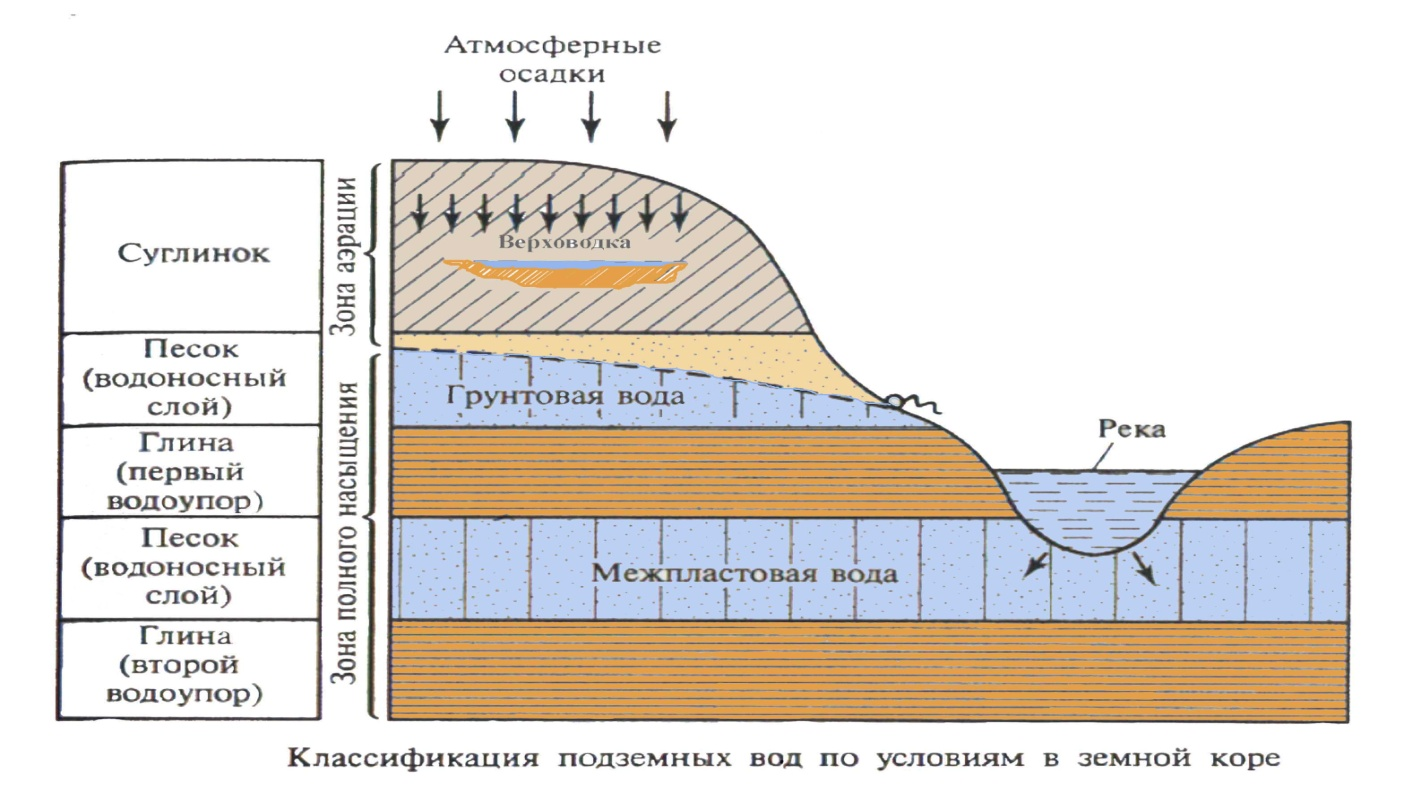 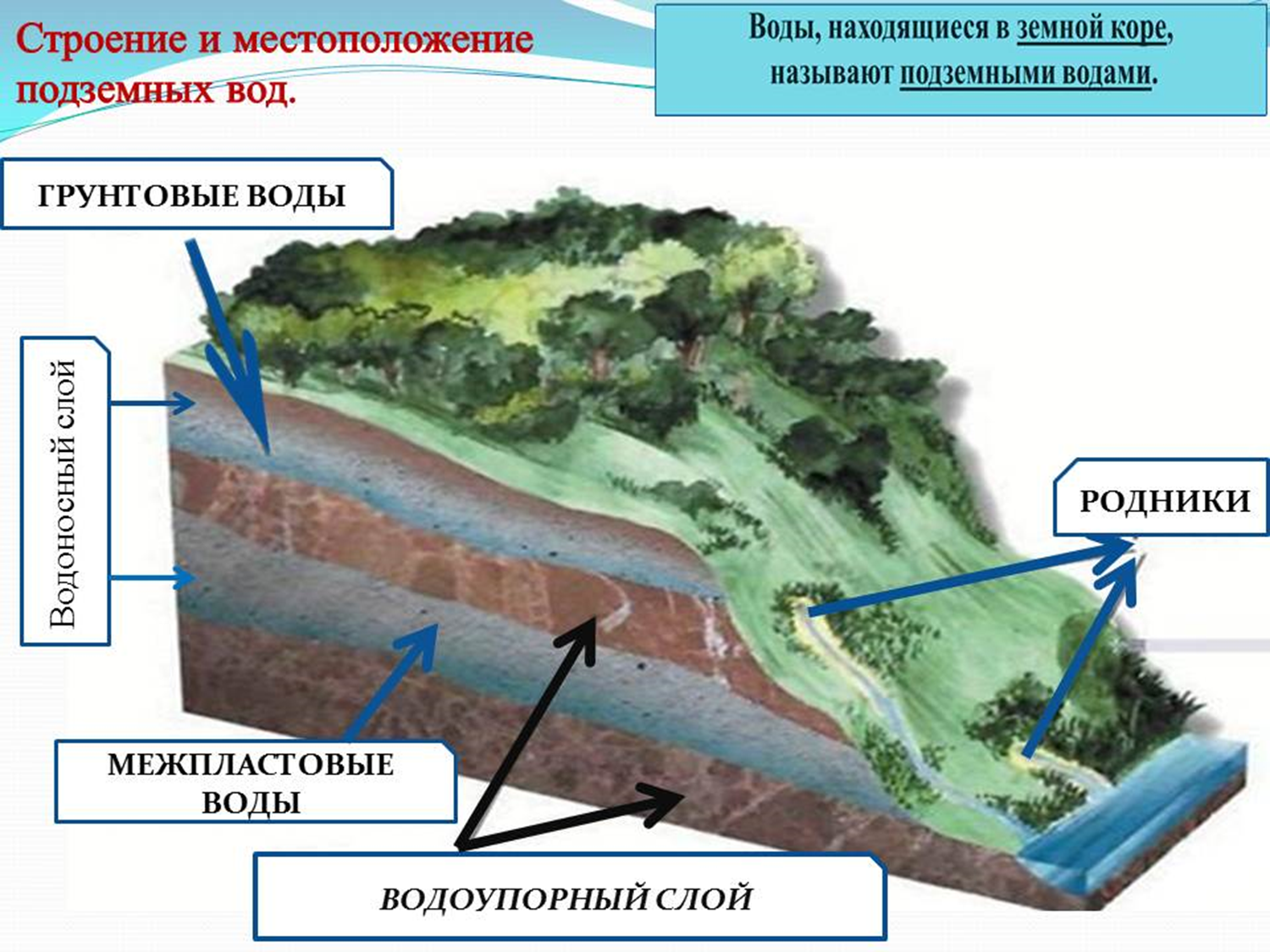 Демонстрация опыта
Глина
Песок
Вывод: есть горные породы, которые пропускают воду (песок) – водопроницаемые , а есть, которые не пропускают воду (глина) – водонепроницаемые или водоупорные.
Грунтовые воды- воды, содержащиеся в водоносном слое, не прикрытом сверху водоупорными породами.
Водоносный слой
Почему родник (ключ) выглядит как маленький фонтанчик? Почему говорят, что ключ бьет из под земли?
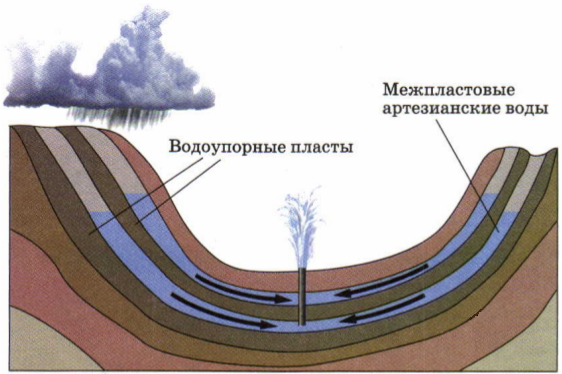 Пещера.
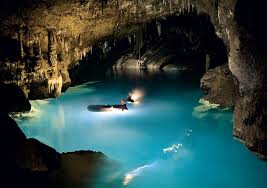 Минеральные воды – подземные воды, содержащие повышенное количество растворенных веществ и газов и используемые в лечебных целях.
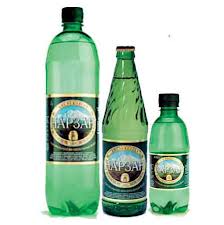 Домашнее задание:
Читать  § _____;  записать в тетрадях число, классная работа, определения по теме
Творческое задание к следующему уроку:
Создать постер (фотоколлаж) на темы «10 самых знаменитых озёр мира», «Озёра уникумы», «Васюганские болота» (выбрать одну тему)
 Проект «Проблемы Аральского моря»